King AbdulAziz University
حــــل المشــكلات
Problem Solving
1
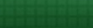 الفصل الأول:
مبادئ ومفاهيم حل المشكلات العامة
2
تعريف المشكلة
هي كل موقف غير معهود لا يكفي لحلهِ الخبرات السابقة والسلوك المألوف.
هي عائق في سبيل هدفٍ منشود، ويشعر الفرد إزاءها بالحيرة والتردد والضيق مما يدفعهُ للبحث عن حلٍّ للتخلص من هذا الضيق وبلوغ الهدف المنشود.
المشكلة أمرٌ نسبي؛ فما يعدُّه الطفل الصغير مشكلةً –مثلاً- قد لا يكون مشكلةً عند البالغ الكبير.
قد تكون المشكلة حسابية، وقد تكون المشكلة علمية أو فنية أو حياتية.
3
حل المشكلات في الحياة اليومية
بعض القرارات تكون غير مهمة (مثل اختيار نوع المشروب الذي سوف تتناوله بعد الإفطار)، بينما يكون بعضها ذا أهمية (مثل اختيار التخصص في الجامعة).
من المهم أن يعرف الإنسان كيف يمكنه اتخاذ القرارات المناسبة في الوقت المناسب.
نمط التفكير بأسلوبٍ علميٍّ منظَّمٍ يساعد الإنسان على حل مشكلاته اليومية ويُكسِبه القدرة على التخطيط السليم قبل اتخاذ القرار.
يمكن أن تُحَلّ المشكلات من قِبَل شخص واحد، أو من قِبَل فريقِ عملٍ.
4
منهجية الخطوات الست
منهجية الخطوات الست هي إحدى طرق حل المشكلات التي تعتمد على التحسين المستمر وضبط الحل بما يلائم التحديات المستقبلية.
منهجية حل المشكلة (بشكل عام) هي الخطوات التي يتبعها الشخص في البحث والتفكير لإيجاد حل، أو مجموعة حلول، للمشكلة المطروحة.
بعض المشكلات لها حل مباشر، وبعضها لا يكون حلها مباشرًا.
5
الخطوات الست
6
أمثلة لمنهجية الخطوات الست
مشكلة الاستمتاع بعطلة نهاية الأسبوع

تمييز المشكلة: اختيار أداء عمل ممتع وجيد في عطلة نهاية الأسبوع ليكون دافعًا للعمل.

تحليل المشكلة وفهمها: القاعدة المعرفية للشخص (هل لديه ثقافة الرحلات البرية أو التجوال؟ هل هو اجتماعي يفضل الزيارات؟ هل هو انطوائي يفضّل الأنشطة المنزلية؟
7
مشكلة الاستمتاع بعطلة نهاية الأسبوع

3. تحديد الحلول المتاحة:
  أ. رحلة سياحية خارج البلاد.		ب. رحلة برية داخل البلاد.
  ج. رحلة دينية (أداء العمرة).		د. مشاهدة برامج تلفازية.
  هـ. دعوة الأصدقاء.			و. ممارسة الرياضة. 
  ز. زيارة قريب.		         ح. الذهاب للتسوق.

4. اختيار الحل الأفضل:
استبعاد الحلول غير المقبولة (المكلفة ماديًّا، أو غير الملائمة).
المقارنة مع الحلول المتبقية (بين المزايا والعيوب لكل طريقة).
8
مشكلة الاستمتاع بعطلة نهاية الأسبوع

5. تنفيذ خطوات الحل المختار:

إن كان الحل المختار هو «الذهاب للتسوق» فيبدأ الشخص باختيار مكان التسوق والوقت المناسب ونحو ذلك من خطوات إكمال الحل.



6. تقييم الحل: 
الإجابة عن السؤال: هل الحل المختار -وهو «الذهاب للتسوق»- كان هو الأنسب والأمثل؟
9
حل المشكلات باستخدام الحاسوب
مصطلح الحل يعني سرد التعليمات التي نتبعها للوصول إلى أفضل النتائج.

سرد هذه التعليمات مرتبط بالخطوة الخامسة من خطوات حل المشكلة.

بُنِيَ الحاسوب للتعامل مع الحلول الخوارزمية التي تُعَدُّ صعبةً غالبًا وربما تستغرق وقتًا طويلاً مع الإنسان، ويظهر تميُّز الحاسوب في حل المسائل الرياضية المعقدة.

يتعامل الجيل الخامس من الحاسوب مع حل المسائل الاستدلالية؛ وذلك من خلال مجال الذكاء الاصطناعي.
10
الصعوبات في حل المشكلات 
باستخدام الحاسوب
عدم التعريف الجيد للمشكلة. 
تجاهل بعض الحلول من قائمة الحلول المتاحة. 
عدم سرد كل المزايا والعيوب لكل حل.
عدم استخدام التسلسل المنطقي للخطوات المتبعة في الحل المختار. 
الإغراق في تفاصيل غير مهمة قبل الشروع في الحل. 
العديد من الناس لا يستطيعون تفسير الخطوات المتبعة للقيام بذلك.
الحاسوب أداةٌ تنفذ الأهداف التي يمكن تفسيرها فقط.
11
تطبيقات على حل المشكلات
مسألة أعواد الثقاب (Match Sticks Problem)

مسألة أبراج هانوي (Towers of Hanoi Problem) 

مسألة المربع السحري (Magic Square Problem)
12
مسائل أعواد الثقاب
أيُّ الأعواد في المتساوية التالية يجب تحريكه لتصبح المتساوية صحيحة؟
13
مسألة أبراج هانوي
عدد الأقراص= 2
14
الحلول المتاحة
15
عدد الأقراص= 3
16
المربع السحري
نفترض أن لدينا مربعًا سحريًّا (شبكة مربعة) مكونًا من nxn من الخلايا، نقوم بتعبئته بأرقام صحيحة وفقًا للشروط الآتية:
1- عدم تكرار أي رقم.
2- أن يكون المجموع لأي صف أو أي عمود أو أي قُطر يساوي عددًا صحيحًا (M). 

M= n (n2+1) / 2
17
افترض أن لديك مربعًا سحريًّا (شبكة مربعة) مكونًا من 3x3 من الخلايا، قم بتعبئته بأرقام صحيحة وفقًا للشروط.
M= 3 (32+1) / 2
=  15
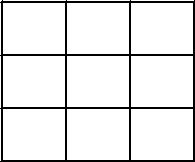 18
الفصل الثاني:
بناء حل المشكلات باستخدام الحاسوب
19
إرشادات بناء الحل
استخدام الوحدات (النماذج).
استخدام التراكيب المنطقية الثلاث: 	(يأتي شرحها لاحقًا)
تركيبة التتابع
تركيبة اتخاذ القرار
تركيبة التكرار
تجنُّب إعادة كتابة العمليات المتطابقة
جعل الحل قابلاً للقراءة والفهم
20
مفاهيم حل المشكلات
الثوابت والمتغيرات
الثوابت هي قِيَم لا تتغير أثناء تنفيذ خطوات الحل. 
المتغيرات هي قيم يمكن أن تتغير أثناء تنفيذ خطوات الحل. 

أنواع البيانات
البيانات العددية
البيانات الحرفية والنصية
البيانات المنطقية
21
مفاهيم حل المشكلات-2
الدوال
هي مجموعة صغيرة من التعليمات والأوامر لأداء وظيفة محددة وإرجاع قيمة. 

أنواع الدوال
النوع الأول: الدوال المعرَّفة من قِبَل لغات البرمجة 
(Built-in functions). 
النوع الثاني: الدوال المعرَّفة من قِبَل المستخدِم 
(User defined functions).
22
مفاهيم حل المشكلات-3
المؤثرات
	- هي الروابط (Operators) بين التعبيرات والمعادلات، والتي من خلالها يتم تعريف كيفية معالجة البيانات.
	-  تشمل هذه المؤثرات:
   	المؤثرات الحسابية؛ مثل: الجمع (+)، الطرح (-). 
	المؤثرات العلائقية؛ مثل: أكبر من (>)، لا يساوي (<>). 
	المؤثرات المنطقية؛ مثل: وَ (AND)، أو (OR).
23
أدوات بناء الحل
24
تعريف الخوارزمية
الخوارزمية (Algorithm) هي مجموعة من التعليمات أو الإجراءات التي تُكتَب على شكل خطواتٍ متسلسِلة لإنجاز مهمة معينة أو حل مشكلةٍ ما. 

مثال: اكتب الخطوات الخوارزمية التي تتبعها لجمع عددين صحيحين.
25
معايير كتابة الخوارزميات
المُدخَل: يجب أن يكون هناك قيمة واحدة على الأقل أو مجموعة من القيم يتم إدراجها كمُدخَلات.
المُخرَج: يجب أن يكون هناك نتيجة واحدة على الأقل.
الوضوح: كل تعليمة أو خطوة داخل الخوارزمية يجب أن تكون واضحة.
المحدودية: يجب أن تنتهي الخوارزمية بعد عدد محدد من الخطوات.
الفعالية: كل تعليمة يجب أن تكتب بصورة أوليَّة وسهلة (بحيث يمكن لأي شخص تنفيذها باستخدام الورقة والقلم) ليتم تنفيذها بصورة صحيحة.
26
الوحدات (النماذج)
Module Name (List of Parameters) 
1. Instruction 
2. Instruction 
3. Instruction
4.  ….
…..
z. End, Exit, or Return (variable)
27
التراكيب المنطقية
أولاً: تركيبة التتابع
28
ثانيًا: تركيبة اتخاذ القرار
29
ثالثًا: تراكيب التكرار
While / WhileEnd
Repeat / Until
Automatic Counter Loop
30
المخططات الانسيابية
المخطط الانسيابي (Flowchart) هو رسم تخطيطي مكوَّن من أشكال ورموز خاصة تُستخدَم في تمثيل الخوارزميات وتُوضح طريقة سير البيانات خلال خطوات الحل بدءًا من المُدخَلات ومرورًا بخطوات المعالجة ثم وصولاً للمخرجات؛ وذلك في ترتيب منطقي معيَّن وترابط مخصوص.

في الشرائح التالية عناصر المخططات الانسيابية
31
32
33
مخطط تركيبة التتابع
34
مخطط تركيبة اتخاذ القرار
35
مخططات تراكيب التكرار
Automatic Counter Loop
While
Repeat
36
أمثلة
مثال 1: اكتب الخطوات الخوارزمية ثم ارسم المخطط الانسيابي لحل مسألة قراءة عددين وإيجاد حاصل الجمع لهما ثم طباعة الناتج.

Read A ,B
Sum = A + B
Write Sum
End
37
مثال 2: اكتب الخطوات الخوارزمية ثم ارسم المخطط الانسيابي لحل مسألة قراءة ثلاثة أعداد وحساب المتوسط لها، ثم طباعة الناتج.

Read A ,B,C
Sum = A+B+C
Average = Sum / 3
Write Average
End
38
مثال 3: اكتب الخطوات الخوارزمية ثم ارسم المخطط الانسيابي لحل مسألة قراءة عددين واختبار تساويهما، ثم طباعة الناتج.

Read A ,B
If  A = B
	Then 
	Write "Equal"
	Else
	Write "Not Equal"
     End If
3.  End
39
مثال 4: اكتب الخطوات الخوارزمية ثم ارسم المخطط الانسيابي لحل مسألة قراءة عددين والمقارنة بينهما وطباعة الأكبر.
Read A ,B
If  A > B
	Then 
	   Write A
	Else
     	 If  A=B
	Then
	   Write "A = B"
	Else
	   Write B
      	End If
     End If
3.  End
40
يُرجَع لبقية الأمثلة 
للمخططات الانسيابية 
في الكتاب الملحق
41
الفصل الثالث:
برنامج رسم المخططات (Visio 2013)
42
برنامج Visio
برنامج فيزيو (Visio) أحد أشهر البرامج المتخصصة في رسم الأنواع المختلفة من المخططات في شتى المجالات. 
يتمتع بالدقة العالية والسهولة في الأداء، ويُستخدَم في مجالات الأعمال كما يُستخدَم في مجالات الدراسات والأبحاث. 
يحتوي فيزيو (Visio) على العديد من الرسومات التي يمكن استخدامها أو إعادة تصميمها، مع إمكان إنشاء أشكالٍ جديدةٍ يمكن إعادة استخدامها.
43
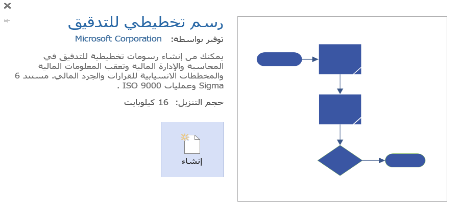 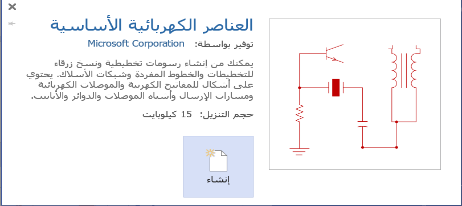 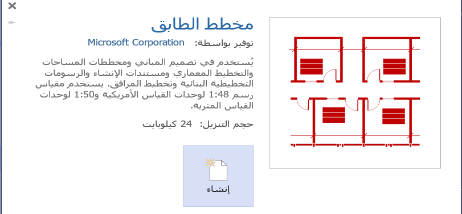 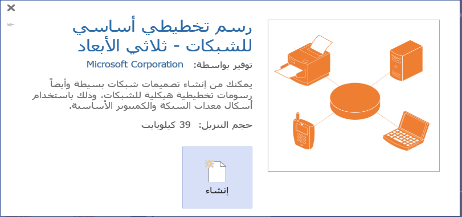 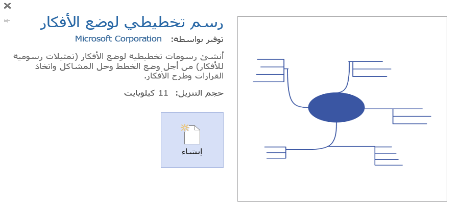 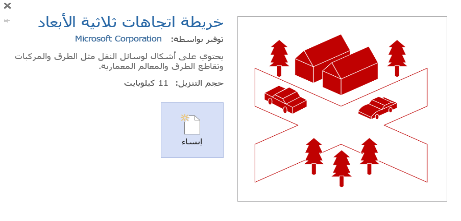 القوالب
القالب هو ملف رسم يحوي صفحة رسمٍ واحدة ومجموعةً من صفحات الإستنسل (التي يستخدمها المصمم في تنفيذ الرسم المطلوب). 
ويمكن أن لا يشتمل القالب على أي صفحات إستنسل كما هو الحال في القالب "رسم فارغ".
44
فتح تطبيق Visio
انقر على زر "قائمة ويندوز" (ابدأ) من شريط المهام.
الضغط على مجلد Microsoft Office لتظهر مجموعة البرامج والتي منها برنامج Visio.
النقر على Visio 2013 .
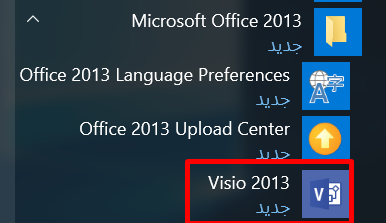 45
فتح ملف جديد
فتح قائمة "ملف".
اختيار "جديد" لتظهر شاشة الاختيار "جديد" التي تمكِّنك من اختيار أحد القوالب.
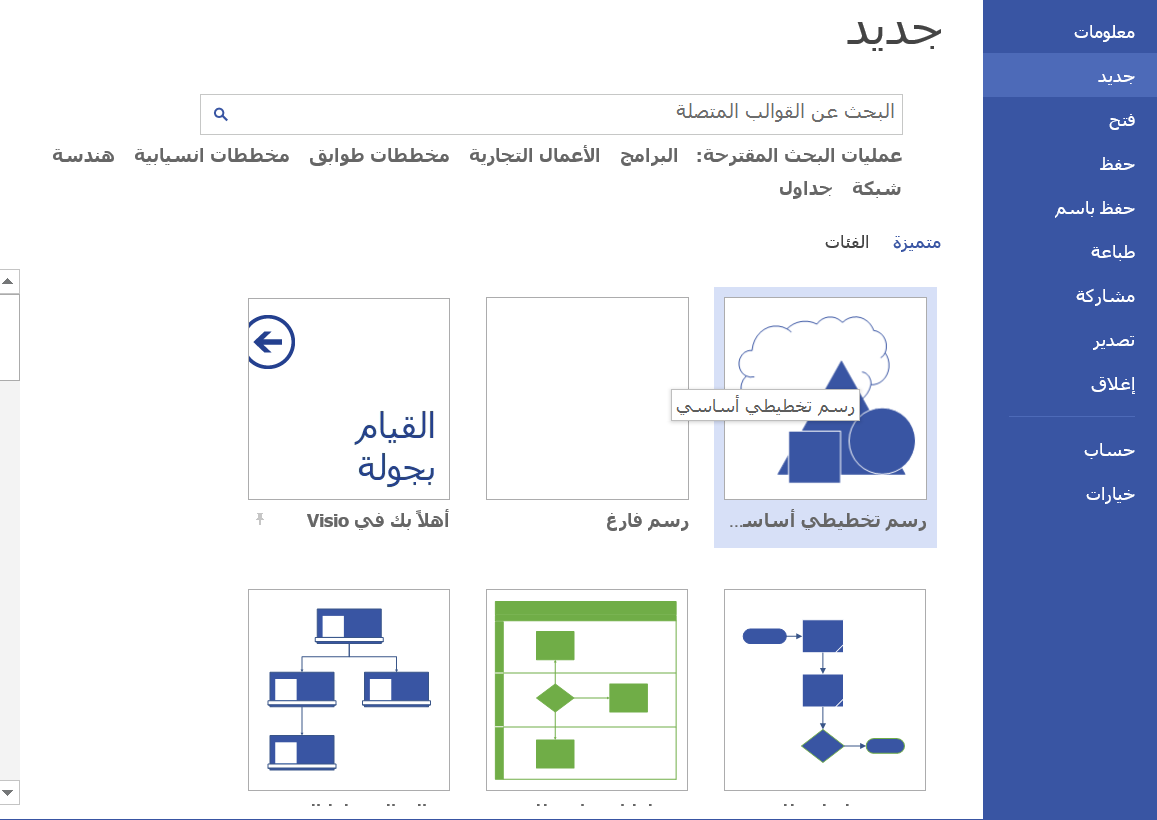 46
فتح ملف جديد-2
3. اختيار أحد القوالب تبعًا لنوع الرسم المطلوب (مثال "رسم تخطيطي أساسي") فتظهر نافذة تأكيد إنشاء مستند جديد من هذا القالب، وتحوي هذه النافذة وصفًا تعريفيًّا مختصرًا للقالب.
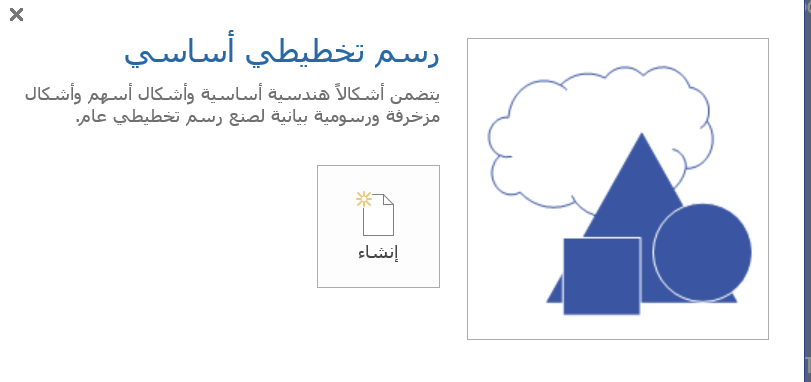 47
صفحات الإستنسل
صفحات الإستنسل هي صفحاتٌ تحوي مجموعةً متجانسةً من الأشكال في كل صفحة (والتي سيتم استخدامها في الرسم).
كل صفحة من صفحات الإستنسل تختص بمجال معين من مجالات الأعمال والرسومات، لذا من المهم التعرف عليها وعلى أسماء الأشكال المستخدمة في كل منها. 
تظهر صفحات الإستنسل داخل نافذة الأشكال يسار الشاشة تحت عنوان قوالب الإستنسل. عند اختيار صفحة معينة من هذه الصفحات تظهر الأشكال في الجزء السفلي من النافذة.
48
نافذة الأشكال
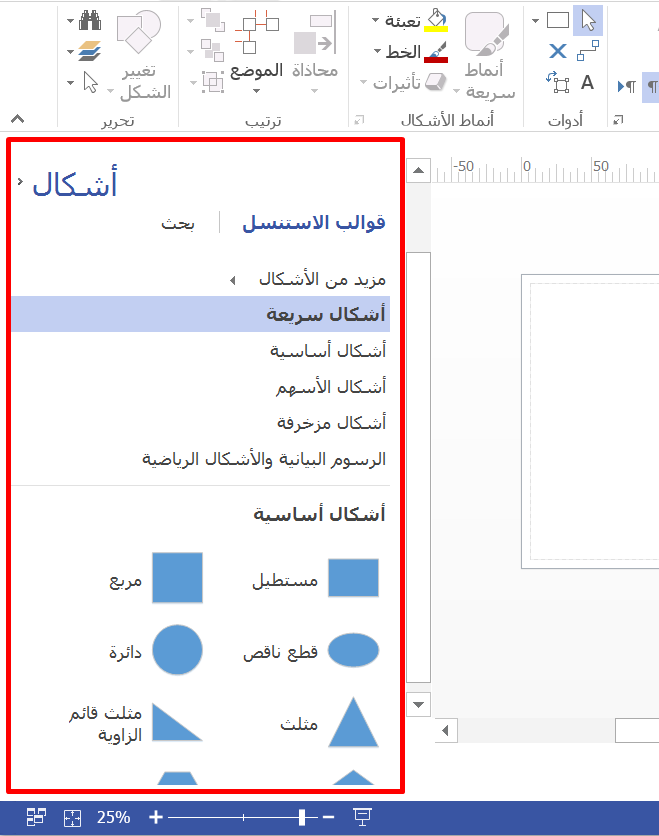 49
إضافة صفحات إستنسل للملف الحالي
اختيار "مزيد من الأشكال" من نافذة "الأشكال" (الموجودة يسار الشاشة) لتظهر قائمة تحوي صفحات إستنسل مصنفة كفئات. 
اختيار الصفحات المطلوب إضافتها من داخل قائمة الفئات.
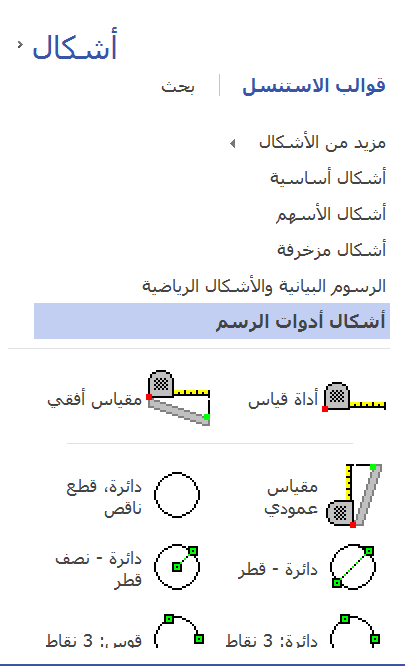 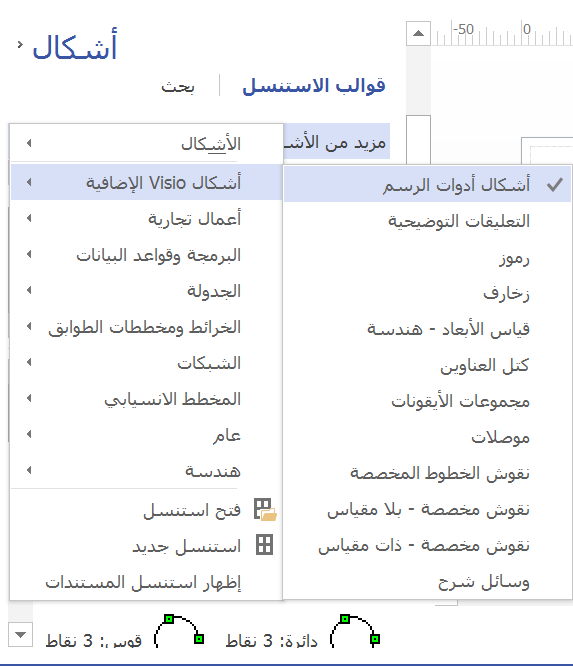 50
البحث عن الأشكال في صفحات الإستنسل
نختار كلمة "بحث" بدلاً من "قوالب الاستنسل" داخل نافذة "الأشكال".
نكتب اسم الشكل المطلوب البحث عنه داخل مربع البحث.
اختيار العنصر الملائم ونقله إلى صفحة الرسم.
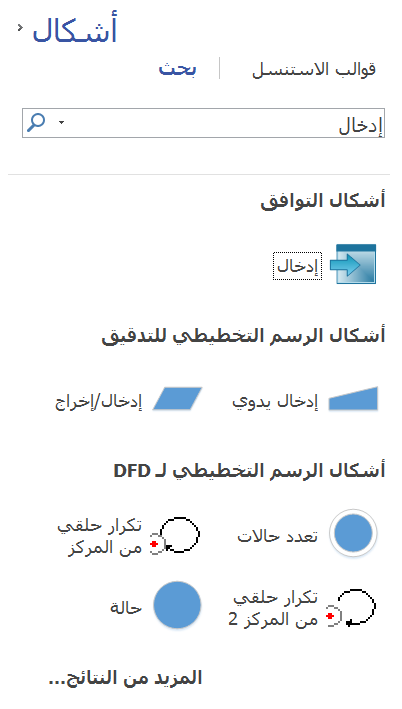 51
صفحات الرسم
يحتوي الملف بصورة مبدئية على صفحة واحدة كما تلاحظ.
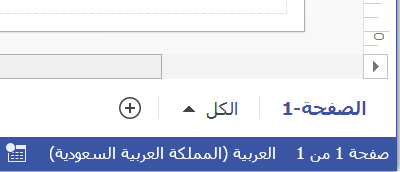 52
إضافة صفحة جديدة
بإحدى طريقتين: 
1. بالنقر على علامة " + " أسفل يسار الشاشة.
2. من التبويب «إدراج».
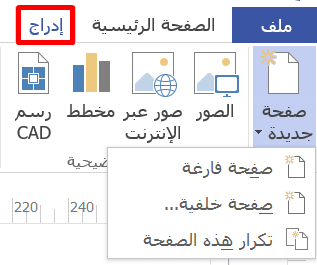 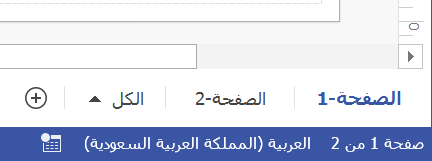 53
إعداد الصفحة
النقر على التبويب "تصميم".
ثم النقر على رمز القائمة في منطقة "إعداد الصفحة" كما هو مبيَّن في الشكل لتظهر نافذة الإعدادات والتي من خلالها يمكن التحكم في كلٍّ من: إعداد الطباعة، وحجم الصفحة، ومقياس الرسم، وخصائص الصفحة.
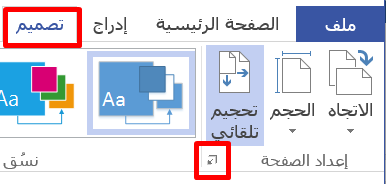 54
إعداد الطباعة
من "إعداد الصفحة" اختر "إعداد الطباعة"، ومن ثم يمكنك اختيار الإعدادات الملائمة للطباعة.
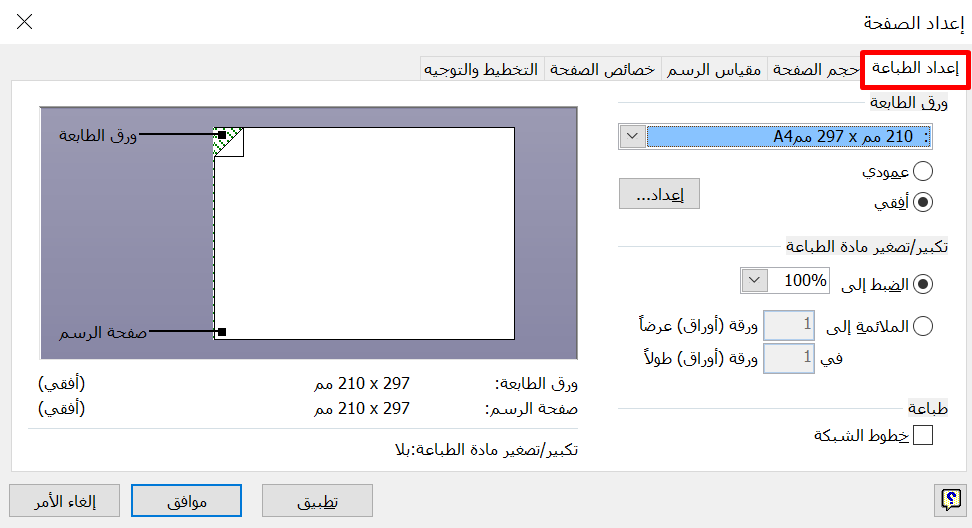 55
إعداد مقياس الرسم
من "إعداد الصفحة" اختر "مقياس الرسم"، ومن ثم يمكنك اختيار الإعدادات الملائمة لمقياس الرسم.
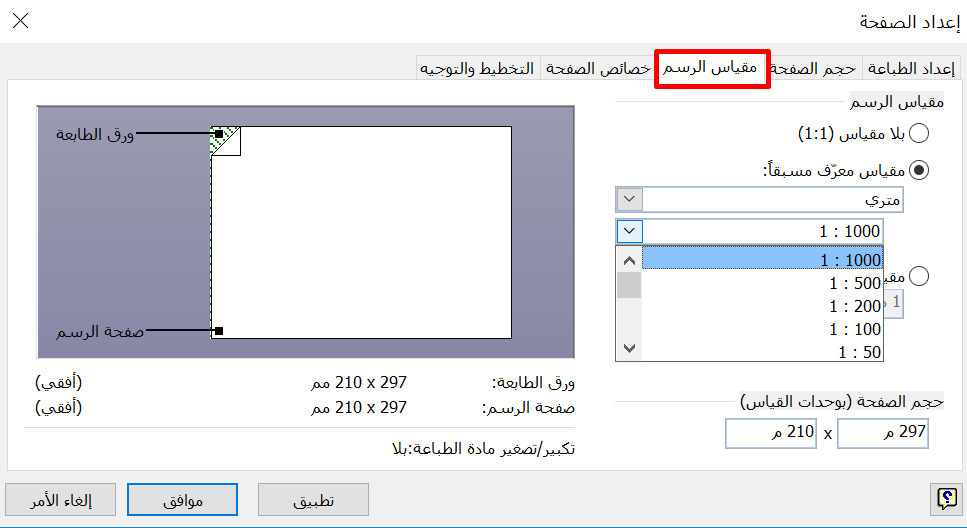 56
ضبط وحدات القياس
من "إعداد الصفحة" اختر "خصائص الصفحة".
ثم من خيار «وحدات القياس» يمكنك اختيار وحدة القياس المناسبة (البوصة، السنتيميتر، اليوم، الساعة، ...).
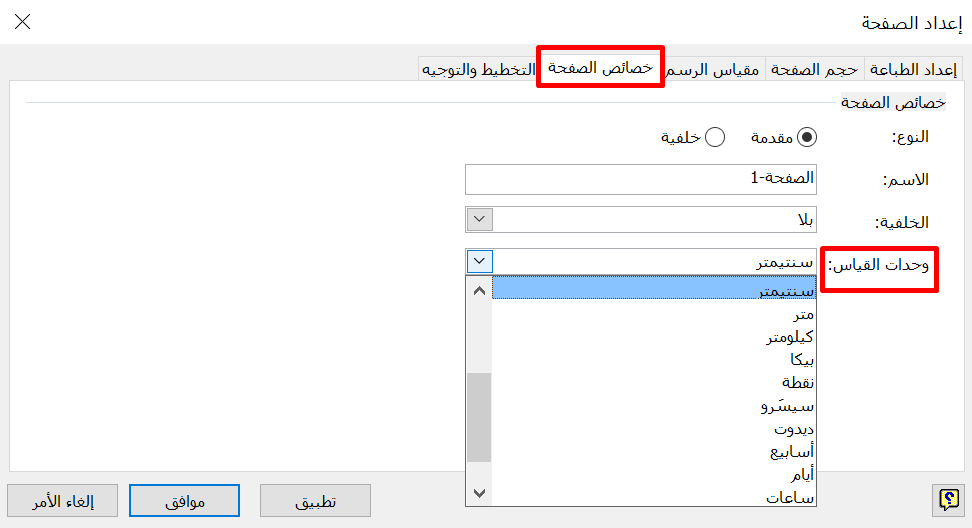 57
التحكم في اتجاه الصفحة ومقاس الورقة
انقر على التبويب "تصميم".
 ثم من "إعداد الصفحة" اختر "الاتجاه" ليكون عموديًّا أو أفقيًّا، أو اختر "الحجم" إن شئتَ لاختيار حجم الورق المناسب.
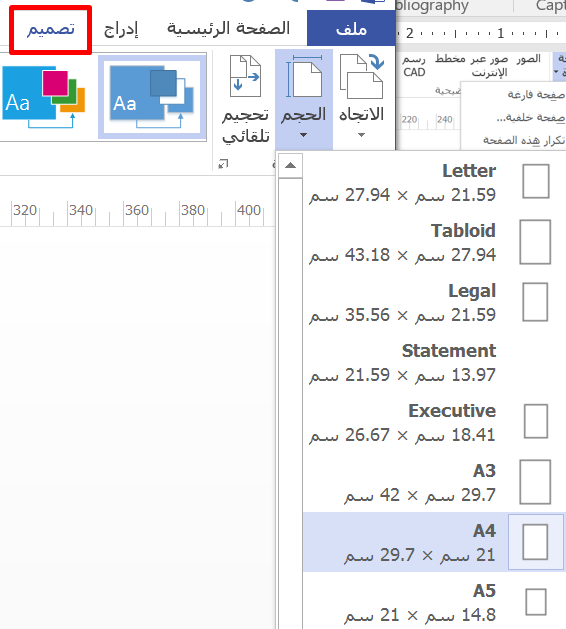 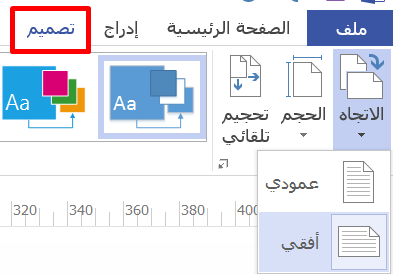 58
تنسيق الصفحة
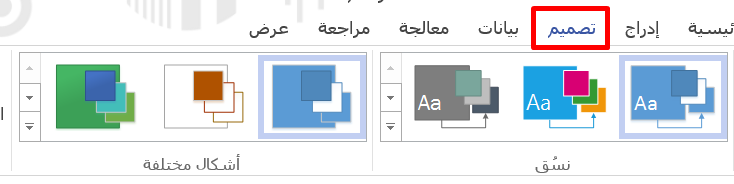 59
إدراج الأشكال إلى صفحة الرسم
يتم إدراج الأشكال من نافذة الأشكال بالنقر على الشكل مع السحب ثم الإفلات داخل صفحة الرسم.
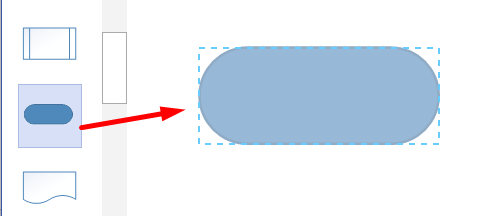 60
المحاذاة مع شكل آخر
يوفر البرنامج خطوطًا وهمية (الخطوط الإرشادية) لمحاذاة الشكل مع شكل آخر كما هو مشاهَد.
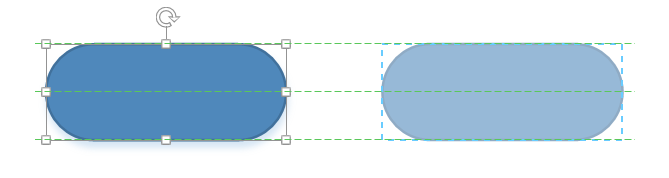 61
المحاذاة مع الخطوط الإرشادية
الخطوط الإرشادية هي خطوط يتم إدراجها من إحدى المسطرتين (الأفقية بالأعلى، الرأسية من جانب الصفحة) بالنقر مع السحب إلى داخل صفحة الرسم.
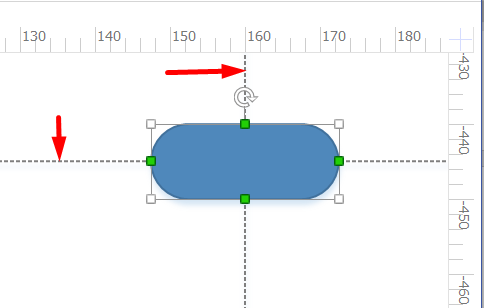 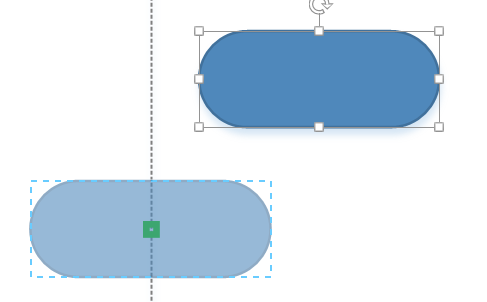 62
التوصيل بين الأشكال
انقر على التبويب "الصفحة الرئيسية". 
ثم انقر على أيقونة التوصيل.
 وجِّه مؤشر الفأرة إلى إحدى 
نقاط الاتصال في الشكل الأول (التي تظهر باللون الأخضر عند مرور الفأرة بالقرب منها)، ثم انقر بيسار الفأرة عليها.
4. توجه إلى نقطة الاتصال بالشكل الثاني وانقر عليها ليُرسَم الخط الواصل بينهما.
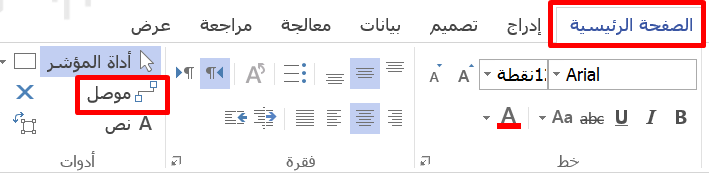 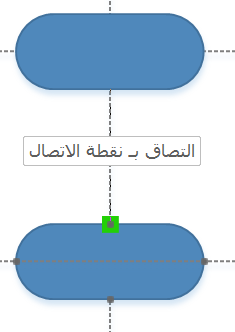 63
تنسيق الشكل وتحرير النص
توفر القائمة الجانبية لأي شكل 
خيار "تنسيق الشكل" للتحكم في 
جميع تنسيقات الشكل.. 
مثل التعبئة والخطوط والمؤثرات 
عليه (كما في بقية برامج أوفيس).
يوفر الاختيار "تحرير النص" 
الكتابة داخل الشكل، ويمكنك الكتابة
 بالنقر المزدوج على الشكل.
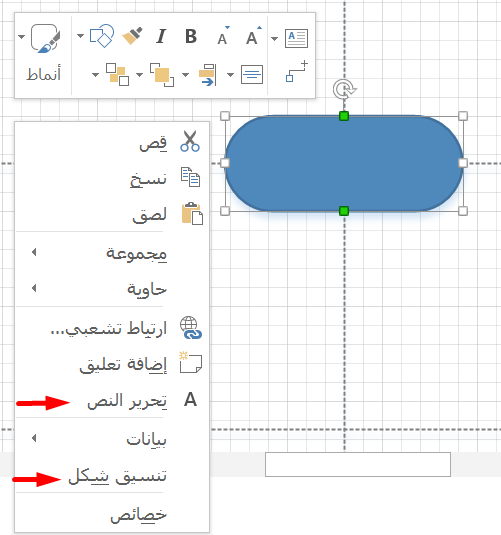 64
ميزة التوصيل التلقائي
انقر على التبويب "عرض".
قم باختيار "توصيل تلقائي".
نوجه مؤشر الفأرة إلى أحد الاشكال 
المرسومة فتظهر أربعة أسهم حول الشكل المرسوم.
4. عند اقتراب المؤشر من أحد الأسهم تظهر الأشكال 
المتوقعة ويمكن اختيار أحدها عندئذٍ، وفي حال وجود 
شكل آخر مرسوم فإنه يتم التوصيل التلقائي بينها.
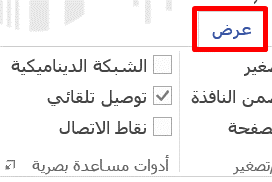 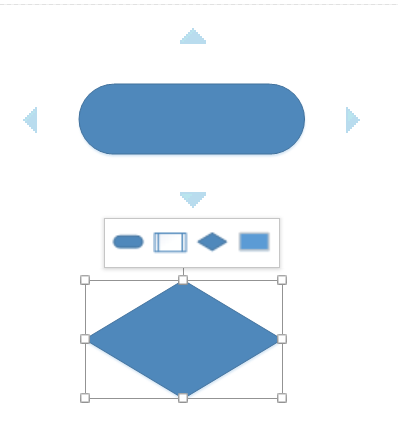 65
مثال تطبيقي على رسم المخططات
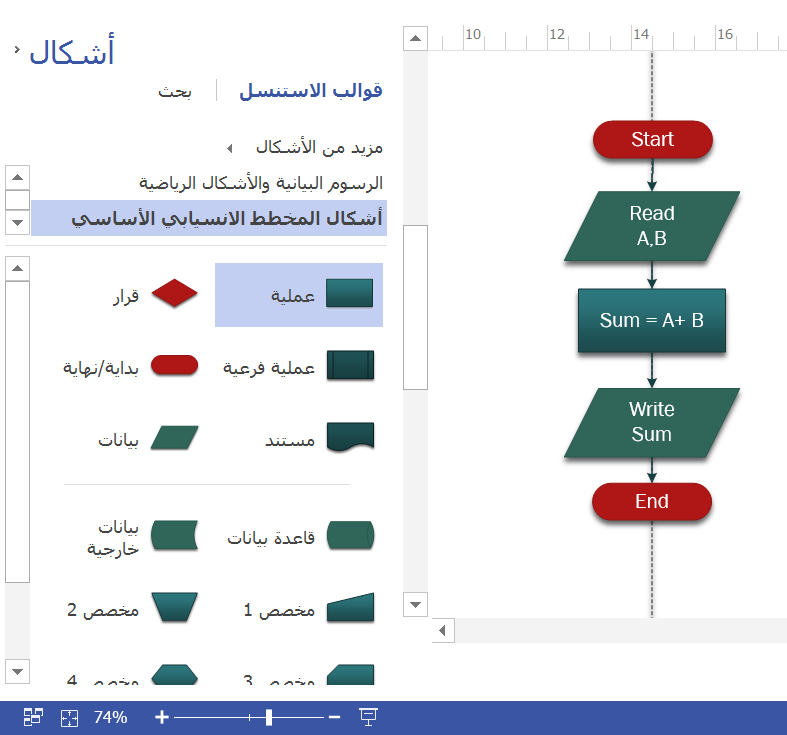 66
نهاية باب حل المشكــلات
67